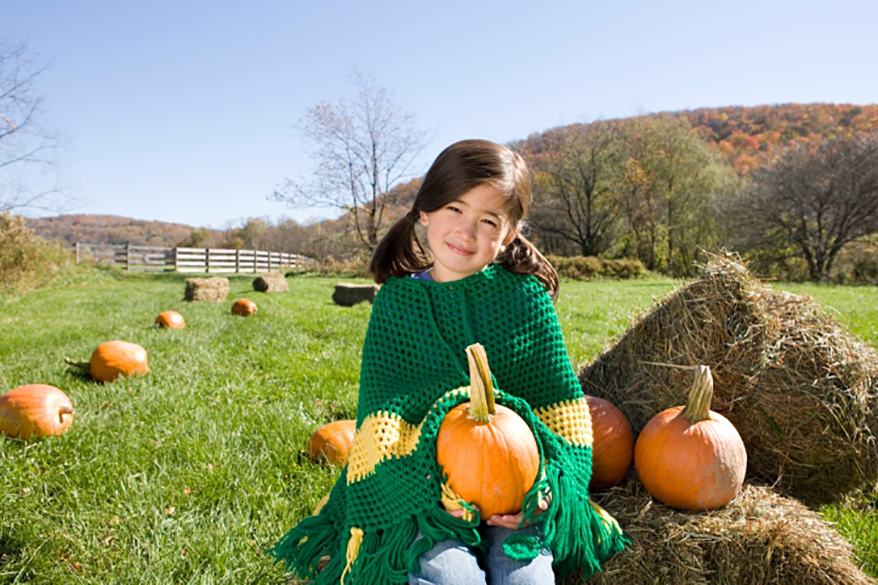 Pozvánka na besedu  mudR.zlatko marinov„náš poklad: postavení dítěte v hodnotovém systému rodiny“mš ondřejovk výstavišti 426251 65 ondřejov25.10.2023od 16.30
Těšíme se na vás!
Přijďte prosím bez dětí!